Aspiring for a Higher Education Academy Accreditation
HEA accreditation:
is a national  recognition awarded to academic staff who are dedicated to supporting learning in higher education; 

offers academic support staff credits for their participation in professional development; 

is an internationally-recognised badge of academic success, which  is important for personal and professional development.
Any academic support staff are eligible for a HEA accreditation, which is a recognition for the ‘teaching’ aspect of our role. 

At UEL Library & Learning Services we are all ‘teaching’, without even thinking about it. 
Shelvers (S) ‘teaching’ the students how to search for items on the library kiosks, giving directions, explaining the Dewey classification system, and more…
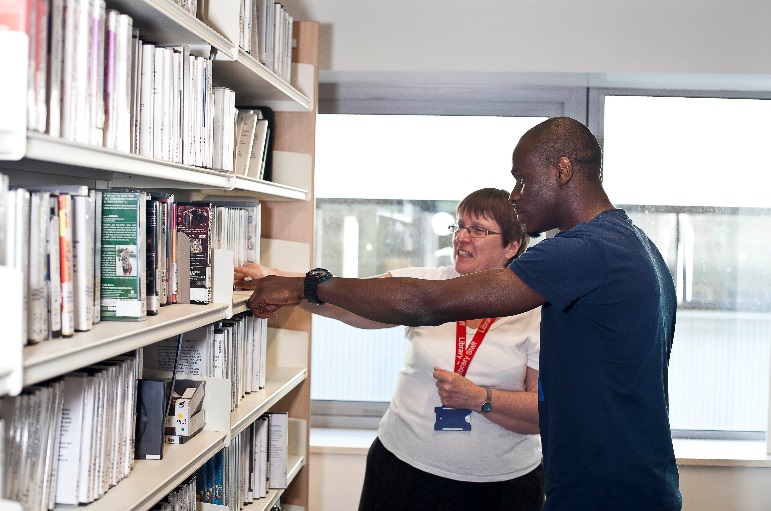 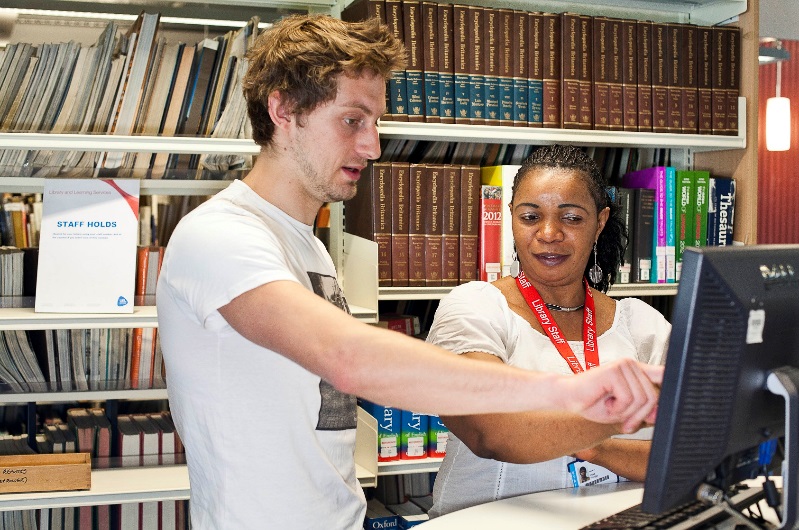 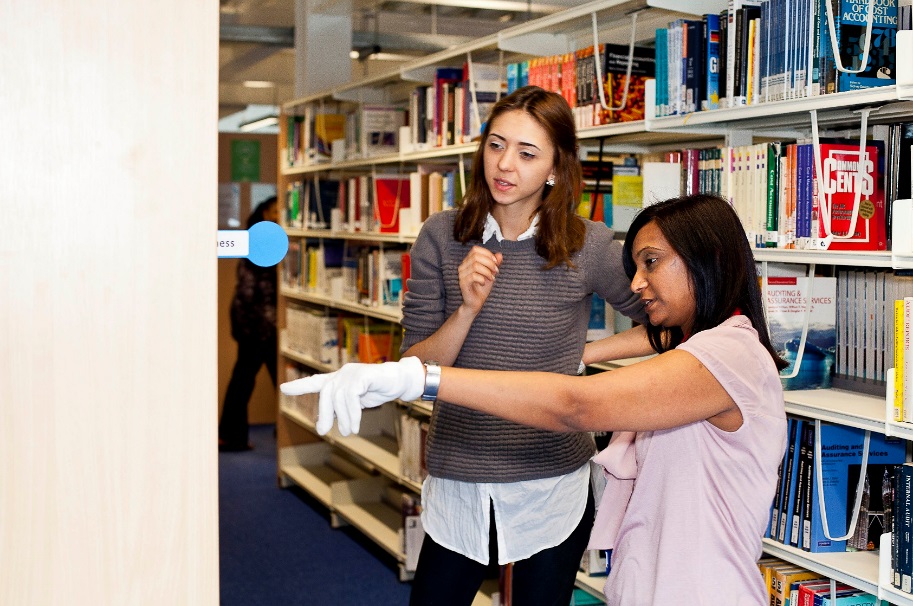 Library Assistants (LA) ‘teaching’ at the counter, printers, on the phone, SCONUL, Inter Library Loan, Question Point, etc.
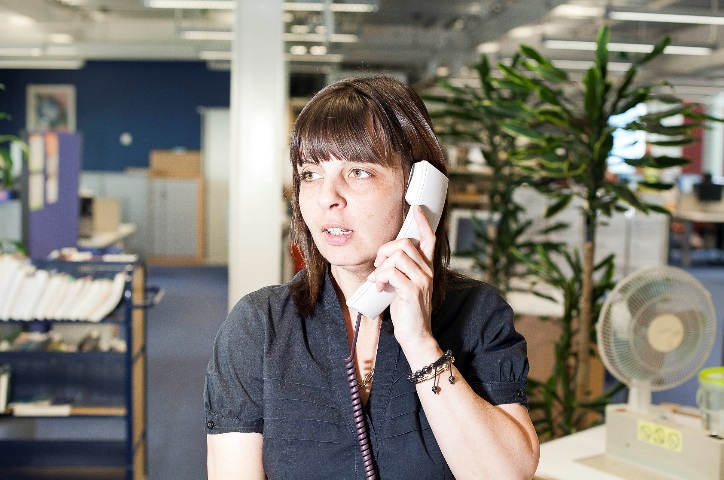 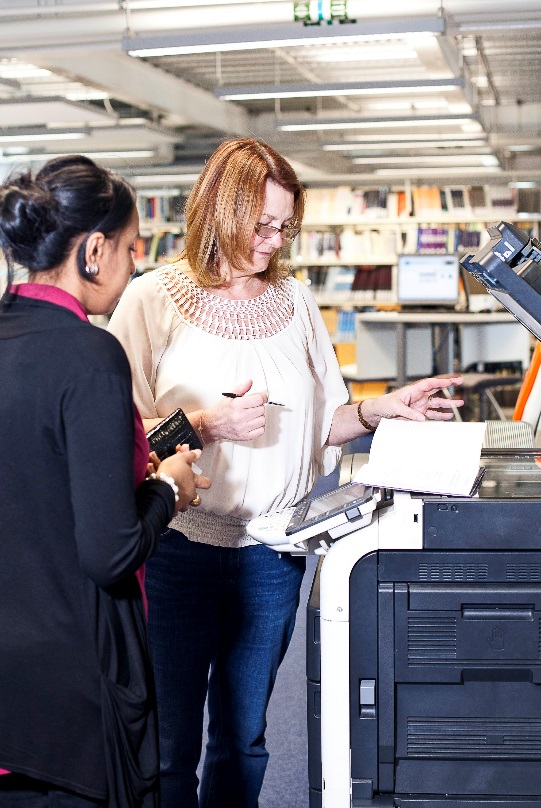 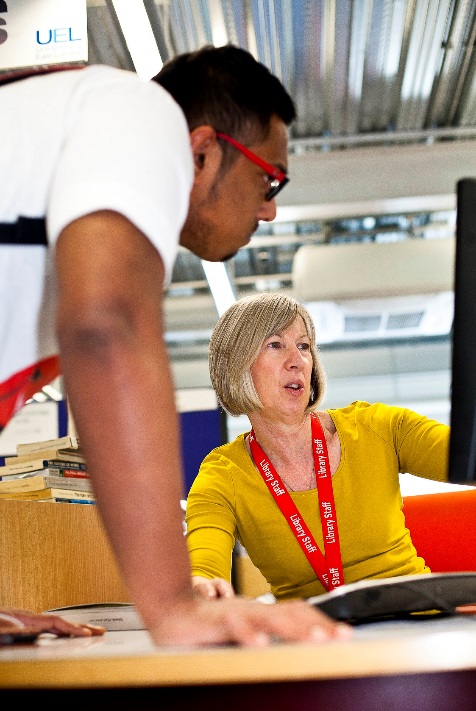 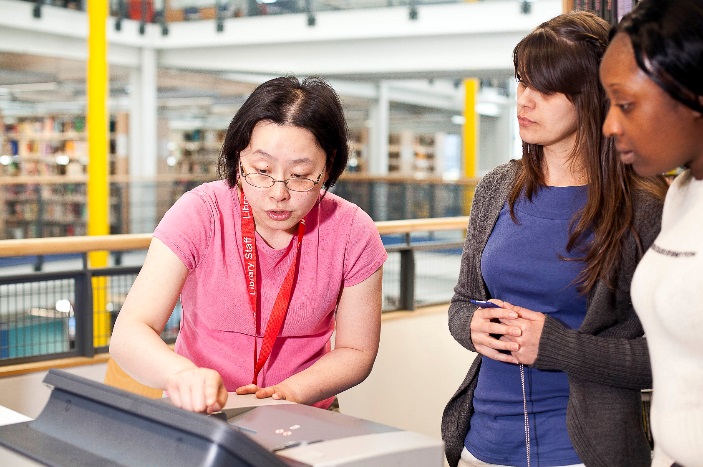 UKPSF (UK Professional Standards Framework) Descriptors
A
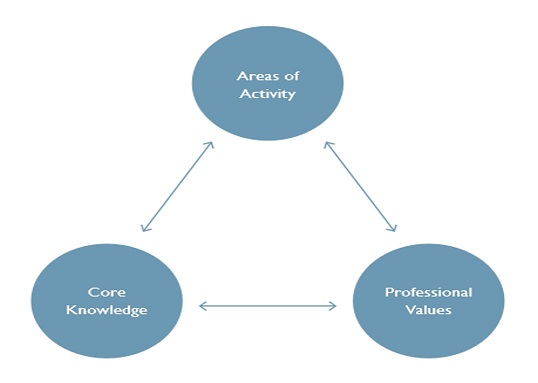 V
K
FHEA (Fellow of Higher Education Academy):
Subject Librarians (SL)
Learning Academic Achievement Assistants (LAA)
Skill zone Advisors (SA)  



All areas of activity (5 A’s)
All Core Knowledge (6 K’s)
All Professional Values (4 V’s)
One-to-one teaching
Planning
Feedback
AFHEA (Associate Fellow 
of Higher Education Academy):
Assistant Librarians (AL) 
Library Assistants (LA)
Support staff with library assisting duties (S)
3 areas of activity (3 A’s)
4 Core Knowledge (4 K’s)
2 Professional Values (2 V’s)
AFHEA (Associated Fellow of Higher Education Academy):
Areas of Activity (A)
A1: Design and plan learning activities and/or programmes of
      study (N/A)

A2: Teach and/or support learning (LA; S)

A3: Assess and give feedback to learners (N/A)

A4: Develop effective learning environments and approaches to
      student support and guidance (LA; S)

A5: Engage in continuing professional development,
       incorporating the evaluation of professional practices 
       (LA; S)
Core Knowledge (K)
K1: The subject material (LA; S)

K2: Appropriate methods for teaching, learning and assessing in
      the subject area (LA; S)

K3: How students learn, both generally and within their subject
      area (LA; S)

K4: The use and value of appropriate learning technologies 
      (LA; S)

K5:  Methods for evaluating the effectiveness of teaching (N/A)

K6: The implications of quality assurance and quality
      enhancement with a particular focus on teaching 
      (N/A)
Professional Values (V)
V1: Respect individual learners and diverse learning
       communities (LA; S)

V2: Promote participation in higher education and equality of
      opportunity for learners (LA; S)

V3: Use evidence-informed approaches and the outcomes
      from research, scholarship and continuing professional
      development (N/A)

V4: Acknowledge the wider context in which higher
      education operates recognising the implications for
      professional practice (N/A)
UKPSF relevant areas of activity (A) for UEL Library Assistants and Support Staff
A2: Support students and staff directly or via
    visual/audio means: IT Blog, IT Manual,
    questions and answers, printed instructions
A4: Develop effective approaches to
     support student/staff learning: leaflets
     (stapling, double-sided printing); guided
     tours
A5: Engage in continual professional
      development (Skillzone shadowing;
      attending training and courses, etc.
UKPSF relevant core knowledge (K) for UEL Library Assistants and Support Staff
K1: The subject matter, i.e. printing, Wi-Fi,
      Samsung Tablet; Turnitin, etc. (IT Blog; IT
      Manual).
K2: Appropriate methods for supporting
      students and staff learning, i.e. teaching
      materials (pack of cards; printed
      instructions); library search (Open Day).
K3: Awareness of how students learn, i.e.
      oral/written instructions, explanations;
      demonstration; kinaesthetic learning; one-
      to-one 
K4: Emailing instructions on how to access
       web pages and databases; library tours.
UKPSF professional values (V) for 
UEL Library Assistants and Support Staff
V1: Respect individual learners and
       diverse learning needs: 
       special needs, dyslexia, etc. 

V2: Promote participation in higher
      education and equality of
      opportunity for learners
Examples of supporting new members of
    staff (A2; K1,2,3; V2):
 
Mentoring 
Contributing to in-house learning and teaching
PowerPoint presentations for evening and weekend staff 

Examples of trainee teaching (A2; K1,2,3; V1,2):
 
One-to-one support 
Designing teaching materials, i.e. leaflets, etc.
Support Staff: Shelvers with Library Assistant duties
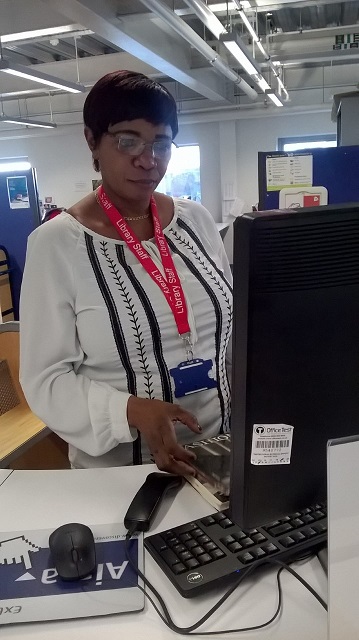 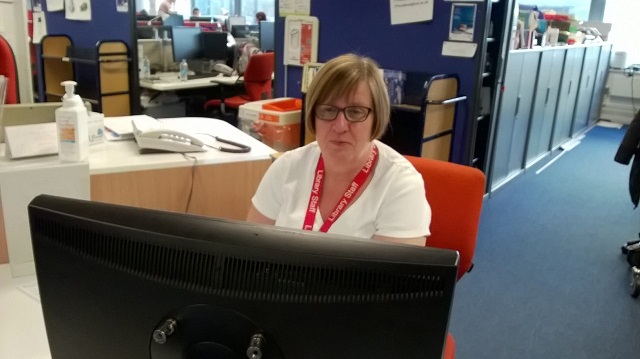 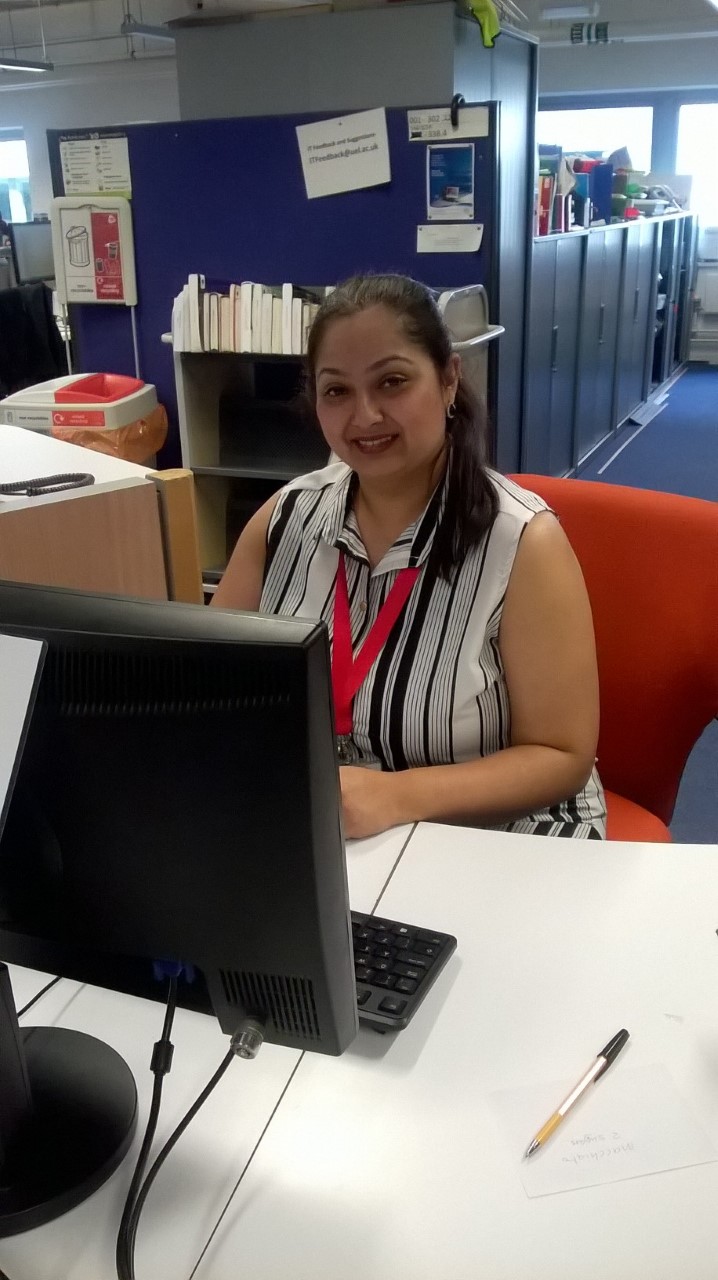 A2, A4, A5: Support students and staff at the library counter; leaflets; printing and scanning; attending training for CPD.
K1, K2: The subject matter, (Blog; IT Manual); leaflets, instructions.
V1, V2: Dealing with special  needs / dyslexia students; equal opportunities
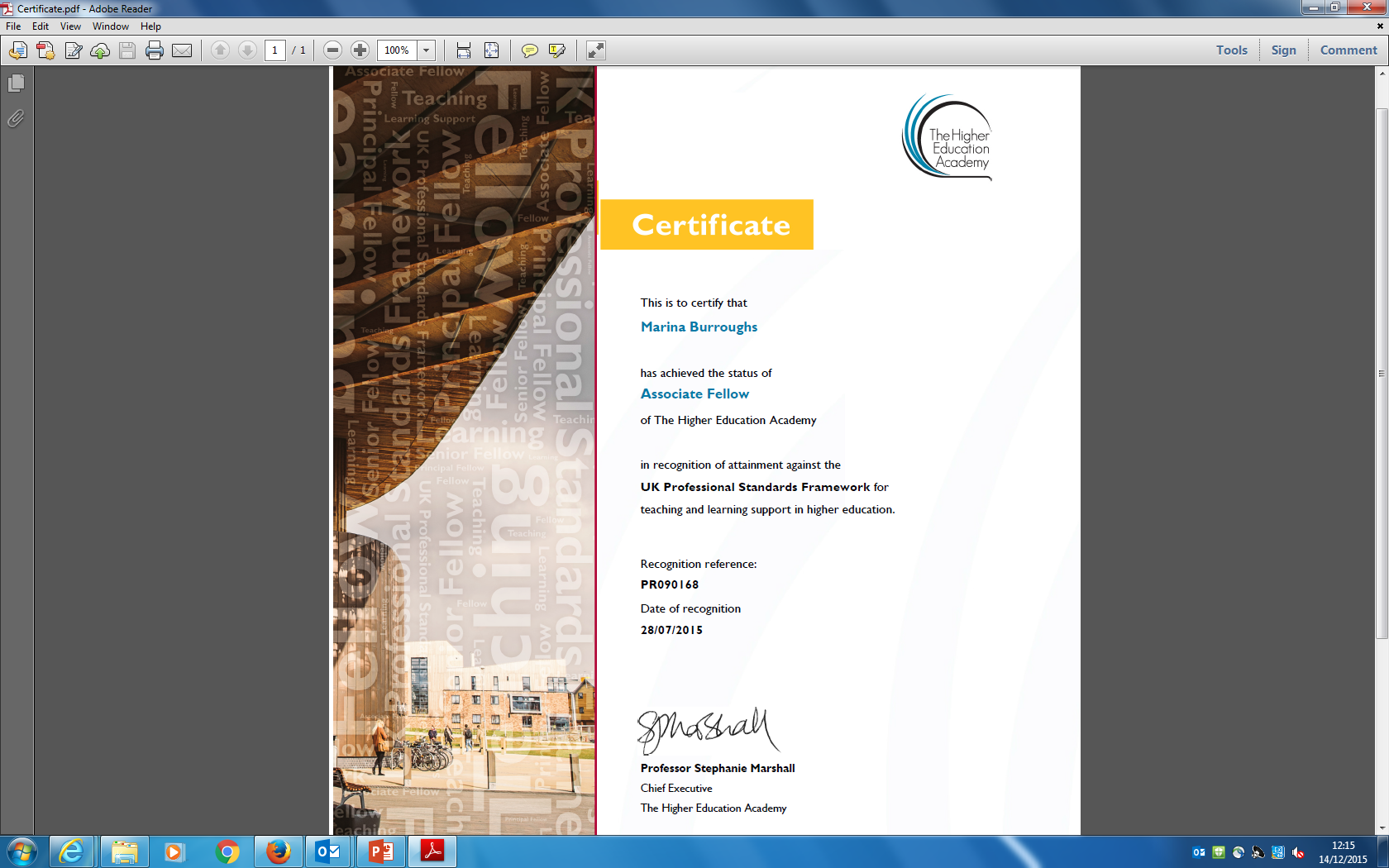 Marina, AFHEA, 
former Shelver,
currently Library & IT Support Assistant
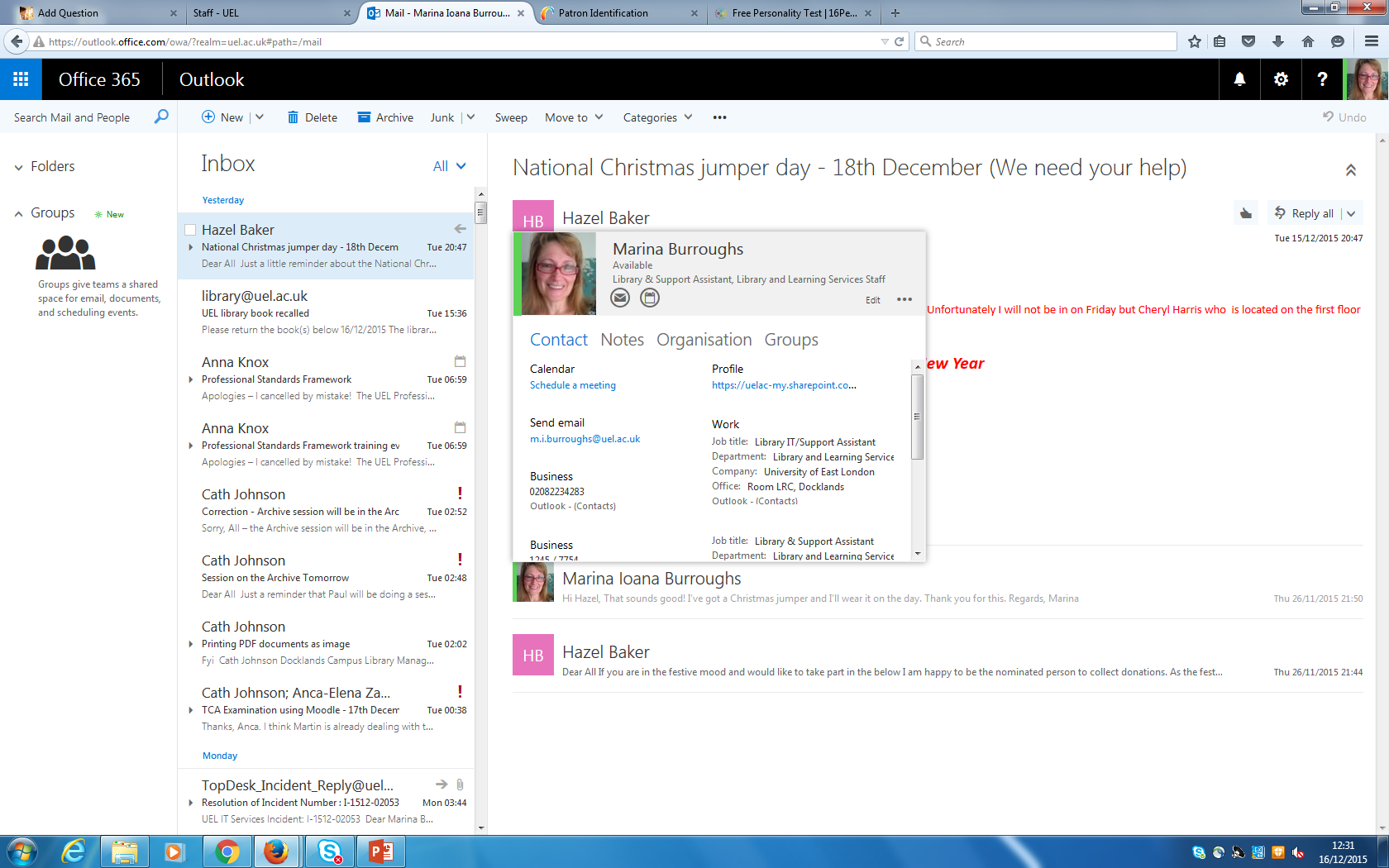 [Speaker Notes: Welcome!]
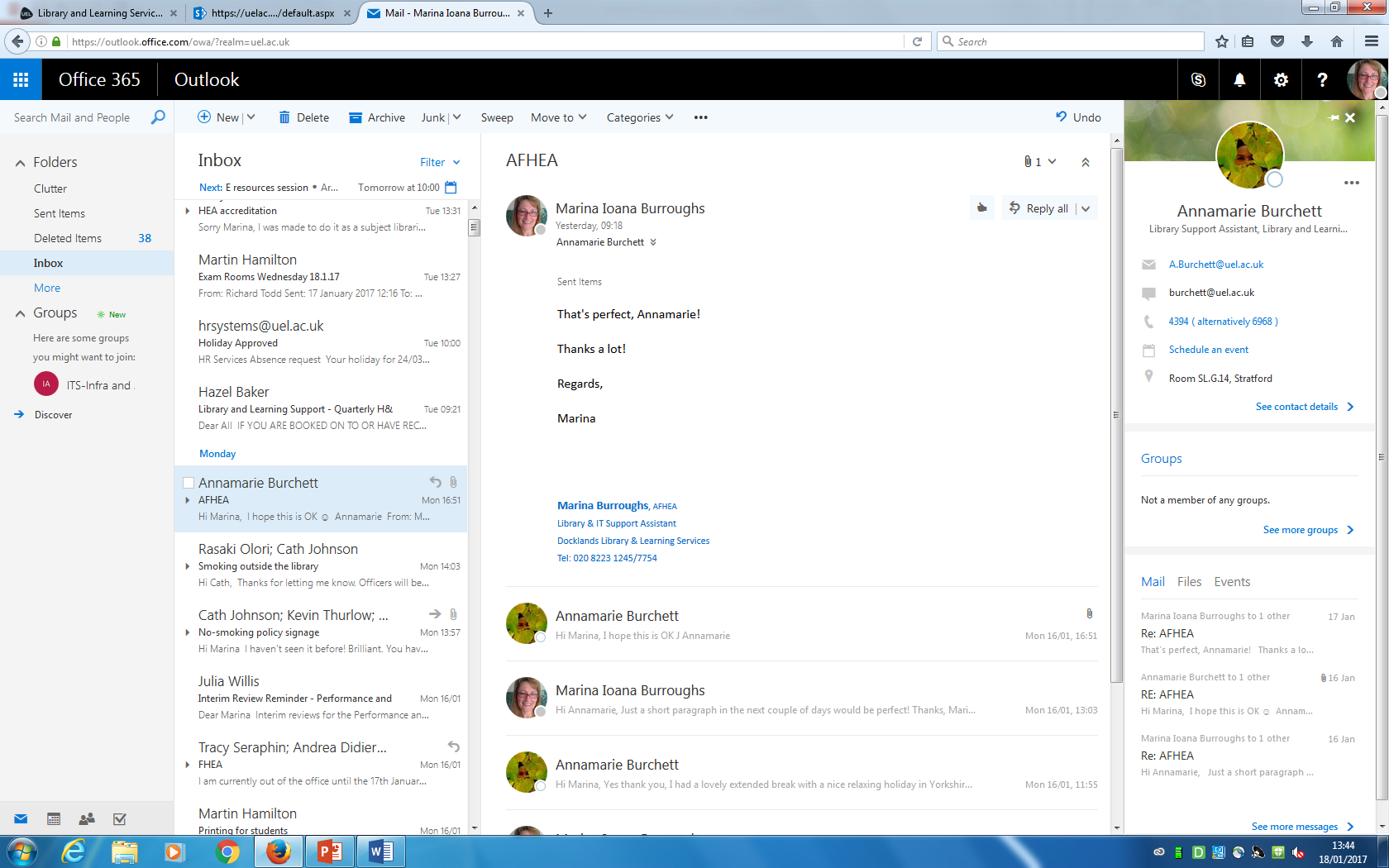 Motivation
“Making the decision to apply for an Associate Fellowship of the Higher Education Academy was not a very difficult one. Once you begin to think about the work that you undertake as a university Library Assistant it quickly becomes obvious that you are certainly qualified enough to apply. 
Upon finding out how straightforward the process of applying was, it became a no-brainer for me!” (To be continued...)
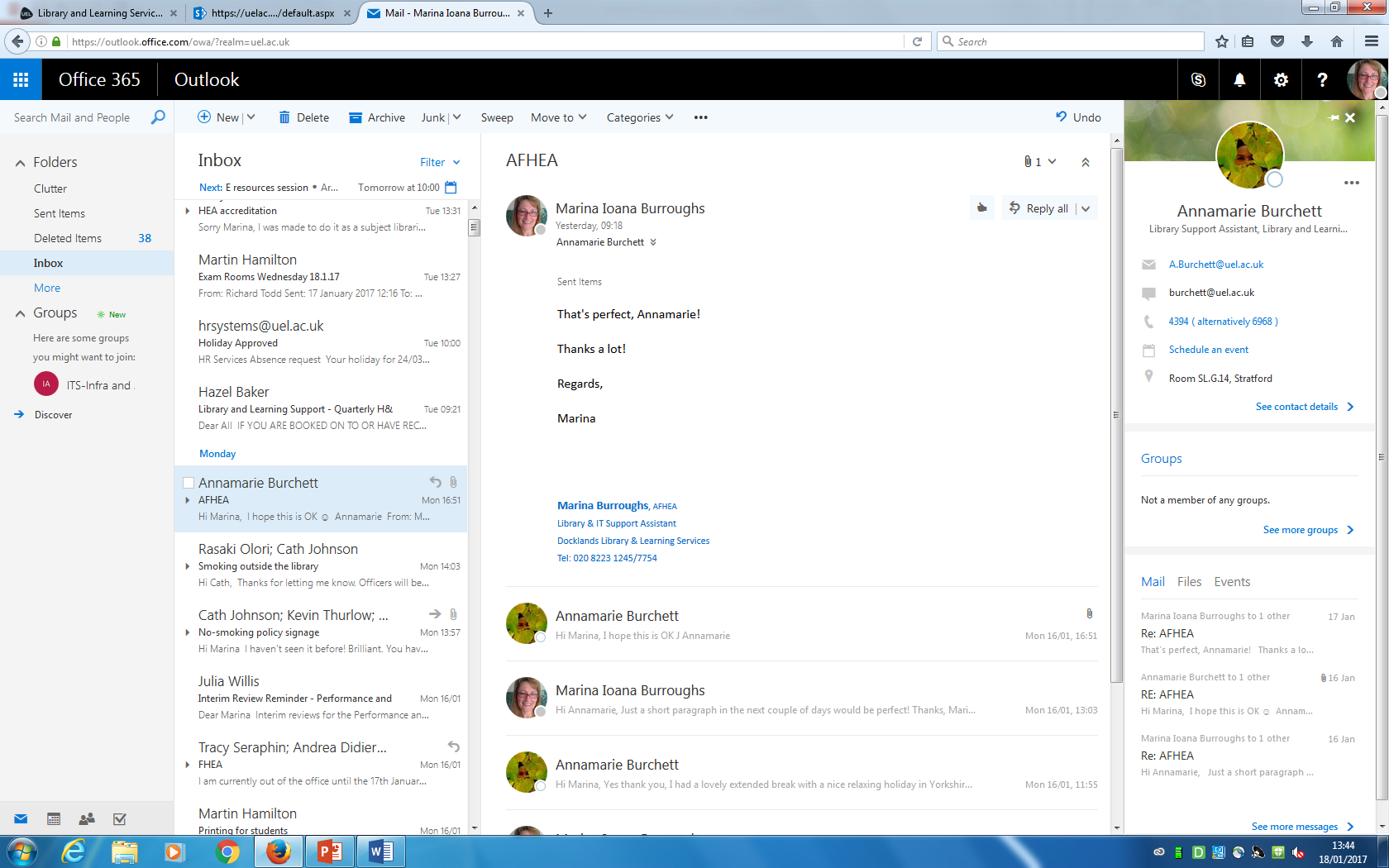 Motivation 
(continued)
Being able to add the Fellowship to my CV is a big plus –when thinking about applying for university library jobs, it is certainly something which demonstrates your commitment to providing excellent support to students. 
Most importantly, being successful in my application brought me a certain sense of satisfaction, making me feel appreciated for the work that I do, and this was well worth the few hours I spent on my application.” 

Annamarie Burchett, AFHEA
Library and IT Support Assistant
Motivation
(continued)
“Personally I had two reasons to apply for
  AFHEA: 
Firstly I was driven by my personal ambition to be
a lecturer one day, and I felt that this would be
 the  right step towards building my confidence
 for reaching that goal;
Secondly I thought that the job we do in the
 library involves a large teaching and learning
 component and this deserves proper
 recognition.”
     Anca - Elena Zahan, AFHEA
     Library & IT Support Assistant
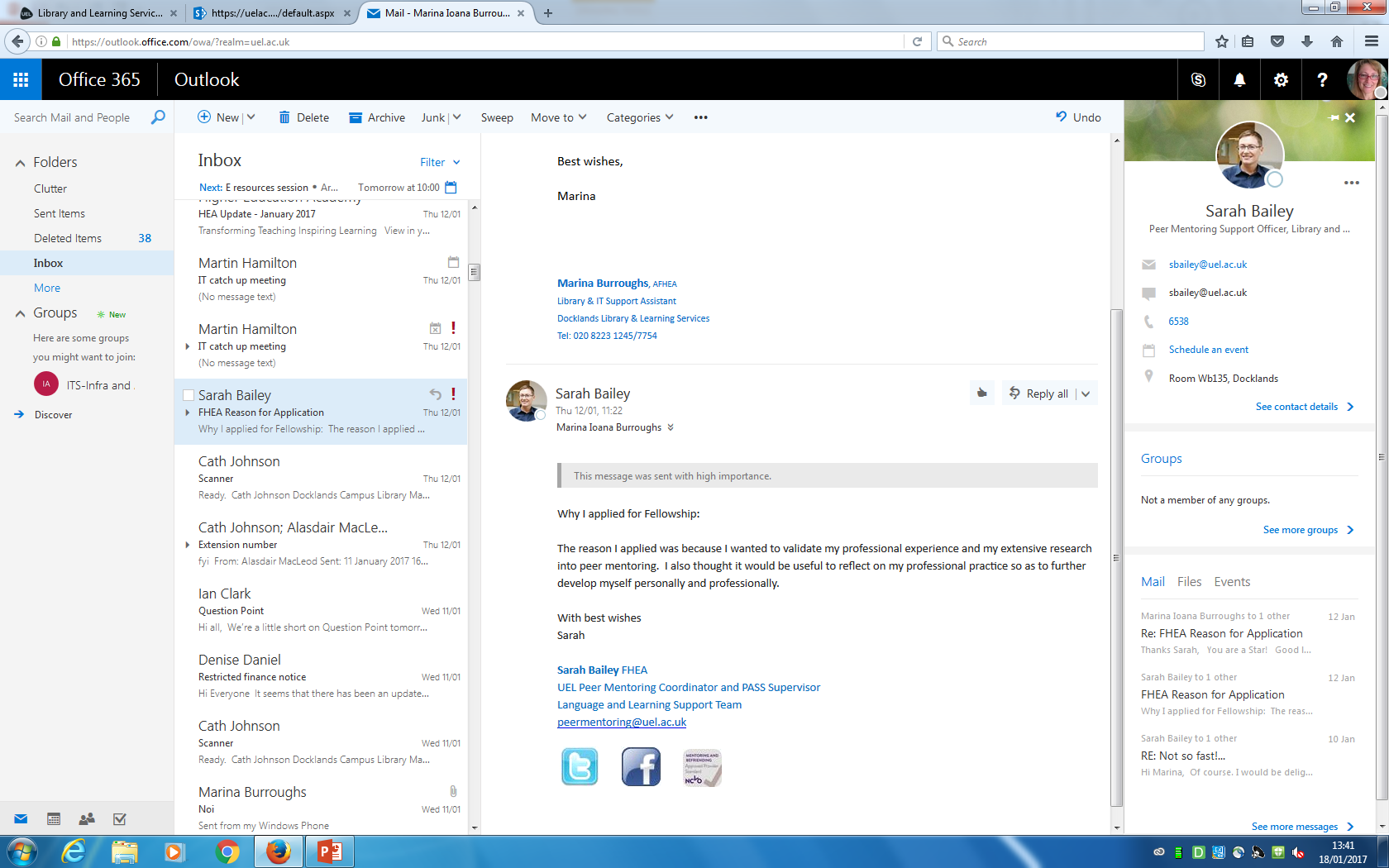 Motivation
(continued)
“The reason I applied for a FHEA accreditation
  was because I wanted to validate my
  professional experience and my extensive
  research into peer mentoring.  

I also thought it would be useful to reflect on my professional practice so as to further develop myself personally and professionally.”  

Sarah Bailey, FHEA
UEL Peer Mentoring Coordinator and PASS Supervisor